Развитие  фонематических процессов  
Автор - составитель: учитель -логопед
Краева Н.В.
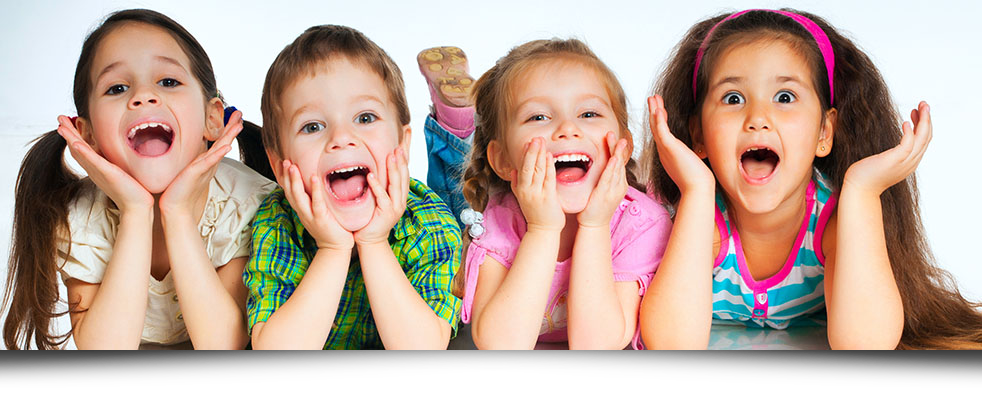 Фонематические процессы
включают:
ФОНЕМАТИЧЕСКИЙ
СЛУХ
ФОНЕМАТИЧЕСКИЕ ПРЕДСТАВЛЕНИЯ
ФОНЕМАТИЧЕСКОЕ ВОСПРИЯТИЕ
Фонематический слух – 

тонкий систематизированный слух,
обладающий способностью осуществлять операции различения 
и узнавания фонем,
составляющих звуковую оболочку слова
Фонематический слух включает : 

 способность слышать есть данный звук в слове или нет; 
 способность различать слова, в которые входят 
одни и те же фонемы, расположенные в разной последовательности;
 способность различать близко звучащие, но разные по значению слова
Фонематическое восприятие –

специальные умственные действия
по дифференциации фонем 
и установлению звуковой структуры слова
Фонематическое восприятие
 включает:
 
  умение определять линейную последовательность звуков в слове;
  умение определять позицию звука в слове по отношению к его началу, середине или концу;
 осознание или подсчет количества звуков в слове
Звуковой анализ -
 
операция мысленного разделения 
на составные элементы (фонемы) 
разных звукокомплексов -  
сочетаний звуков, слогов и слов
Под звуковым анализом понимается:

1) определение порядка слогов 
и звуков в слове;
2) выделение отдельных звуков;
3)выделение основных качественных характеристик звука
Фонематический анализ –
умственные действия по анализу
звуковой    структуры     слова   –
разложение его на последовательный
ряд звуков, подсчет их количества,
классификация

 Фонематический синтез –
умственные действия по синтезу
звуковой структуры слова –
слияние отдельных звуков в слоги,
а слоги в слова
Эмбриональное развитие
закладывается способность
к восприятию звуков речи
2-4 недели
от момента рождения
ребёнок реагирует
 на любые звуки
2 года
пользуется фонематическим 
восприятием всех звуков
родного языка
1 год
Слово – орудие общения,
 ребёнок реагирует
 на звуковую оболочку
 слова
7-11 месяцев
откликается на слово
Умение слышать каждый отдельный звук в слове, чётко отделять его от рядом стоящего, знать из каких звуков состоит слово,
 то есть умение анализировать звуковой состав слова, 

является важнейшей предпосылкой для правильного обучения грамоте
Этапы развития фонематического восприятия
1. Развитие неречевого слуха

2. Развитие речевого слуха

3. Развитие навыка элементарного 
звукового анализа и синтеза
Развитие неречевого слуха
Задания на распознание:
- звучащих инструментов;
- звучащих предметов;
- действий предметов
Развитие речевого слуха включает :

 различение одинаковых слов, фраз, звукокомплексов и звуков по высоте, силе и тембру голоса;
 различение слов, близких по звуковому составу;
 дифференциация слогов;
 дифференциация фонем
Развитие навыка элементарного звукового 
анализа и синтеза включает:
-определение количества слогов в словах разной сложности;
-выделение в звуковом потоке гласного, затем согласного звука;
-выделение из слога гласного, затем согласного звука;
-выделение первого и последнего звука в слове;
-выделение слова с предложенным звуком из группы слов;
-определение места, количества, последовательности звуков в слове;
-творческие задания (например, придумать слова с заданными звуками)
Игровые приёмы для развития фонематического слуха :

 -перепрыгни через скакалку столько раз, столько звуков в названном слове;
 -покажи столько пальцев на руке, сколько звуков в  анализируемом слове;
 -пройди столько шагов, сколько согласных звуков в слове кукла.
 -пусть подойдёт к столу тот , в имени которого столько звуков, сколько раз ударили в барабан (3 – Ира, 4 – Саша и т. д.);
 -игра «Начало слова за тобой» (назови первый звук  слов с ак – рак, лак, бак и т. д.) 
- найди и опусти в «чудесный мешочек» игрушку, в названии которой второй звук гласный у (кукла, жук, Буратино и т. д.);
 -игра «Конец слова за тобой» (добавь третий звук слова: ма  - мак, мал; ко – кот, ком, кол и т. д.)
Спасибо за внимание!
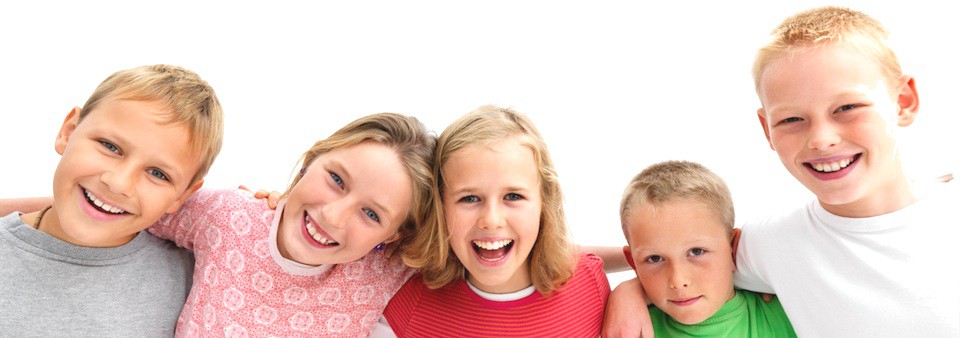